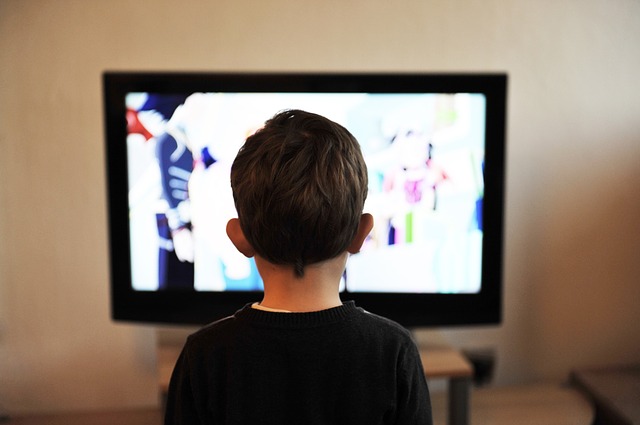 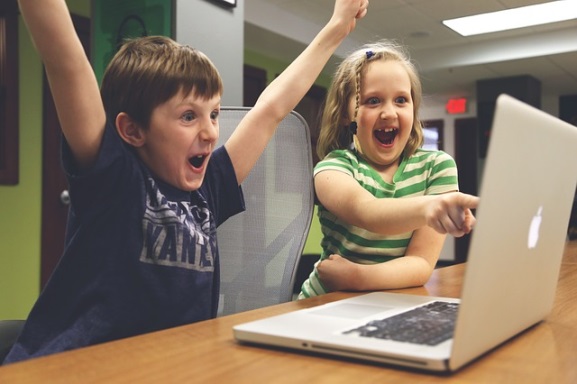 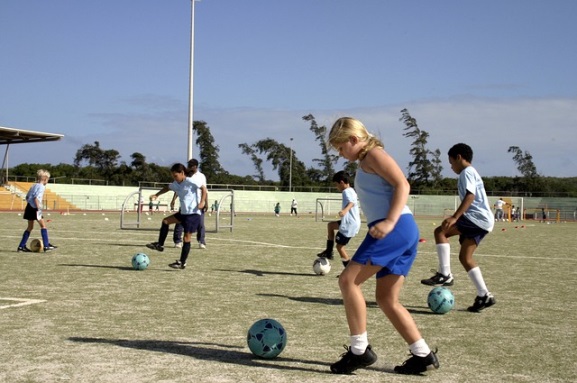 HOBBIES
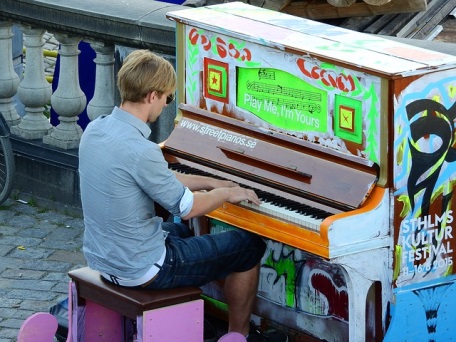 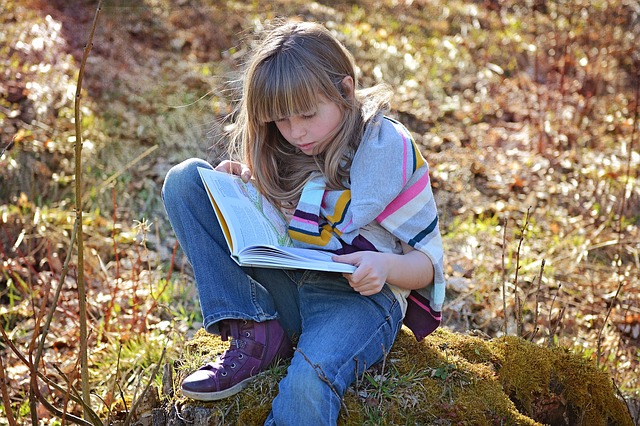 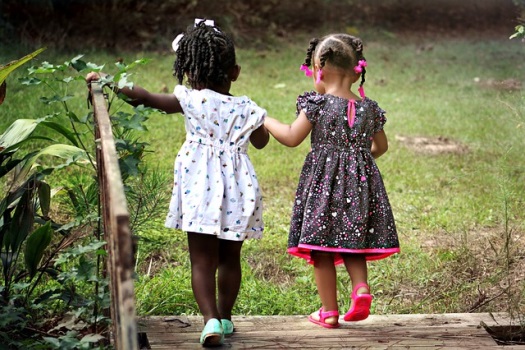 READING BOOKS
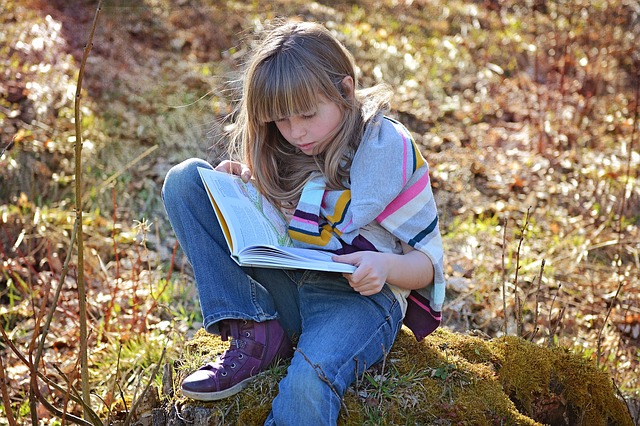 PLAYING COMPUTER GAMES
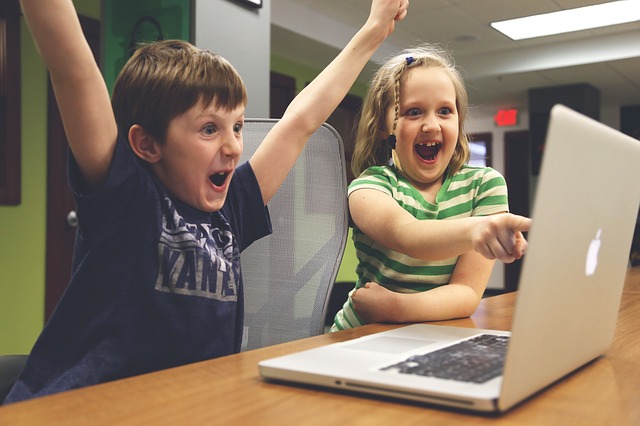 PLAYING OUTSIDE WITH FRIENDS
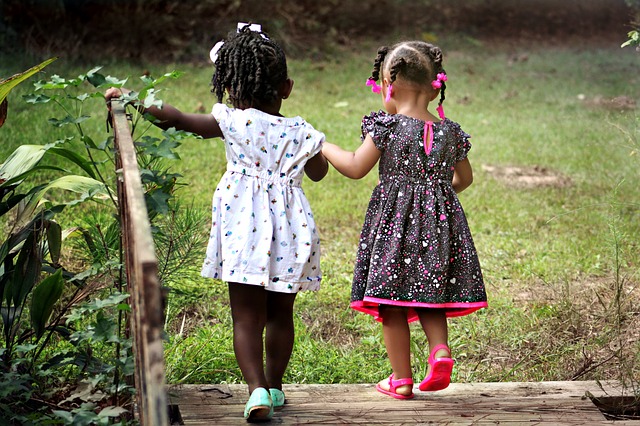 PLAYING FOOTBALL
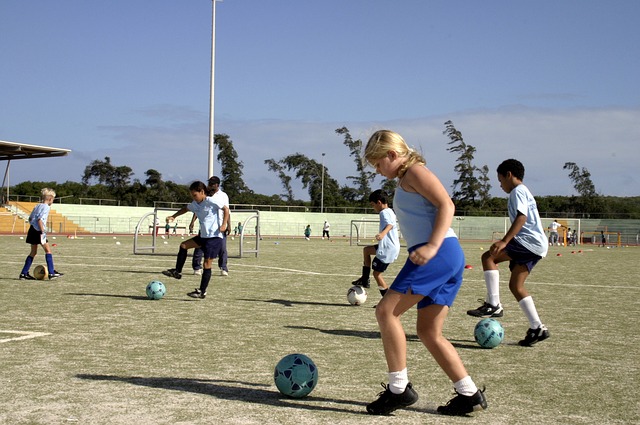 PLAYING THE PIANO
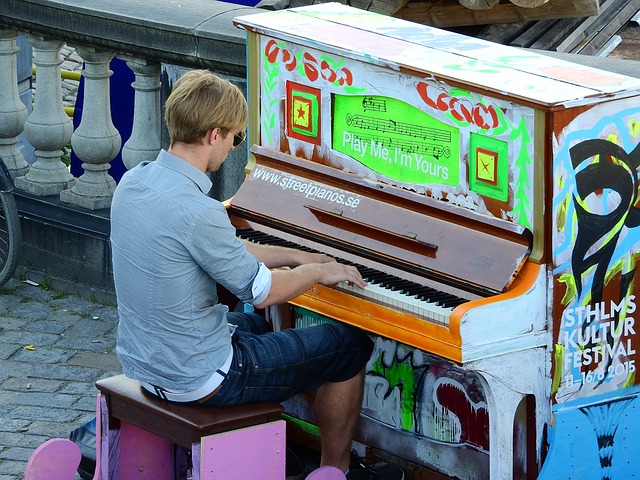 WATCHING FILMS
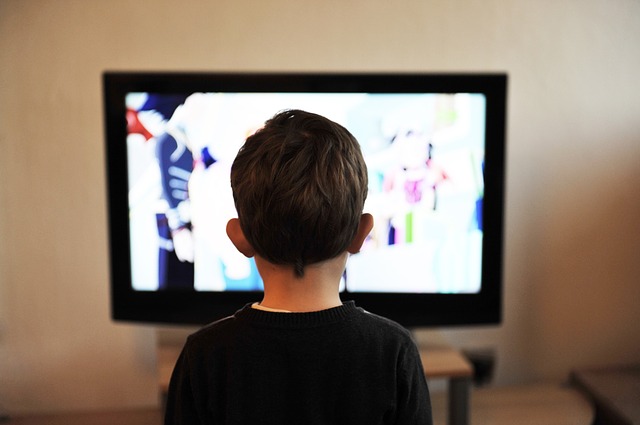 Mulle meeldib- I LIKE
Ma naudin- I ENJOY 
Ma olen kiindunud- I’M FOND OF
Ma olen hea milleski- I’M GOOD AT
TÕLGI
Mulle meeldib lugeda.
I like reading books.
Ma naudin sõpradega õues mängimist.
I enjoy playing outside with friends.
Ma olen kiindunud muusikasse.
I’m fond of music.
Ma olen hea jalgpalli mängimises.
I’m good at playing football.
EXTRA
WHAT DO YOU LIKE DOING?
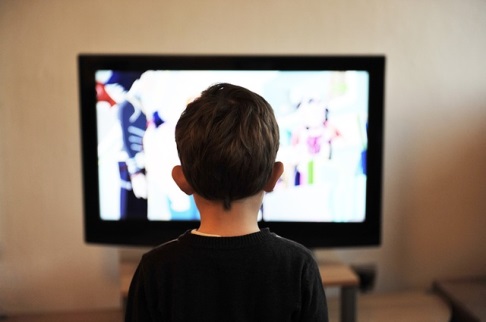 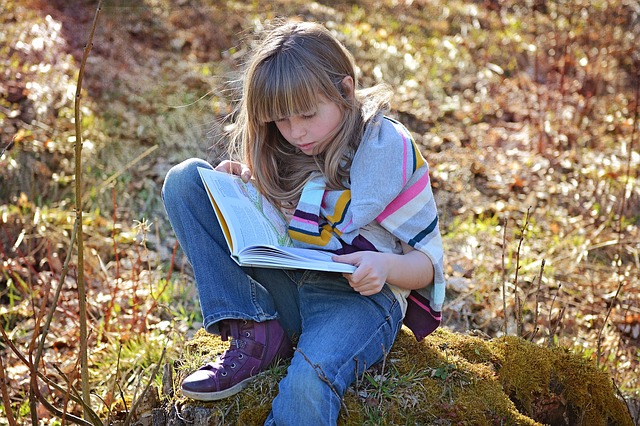 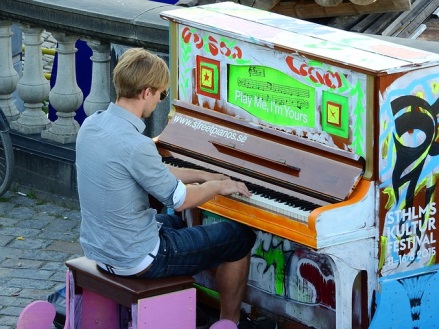 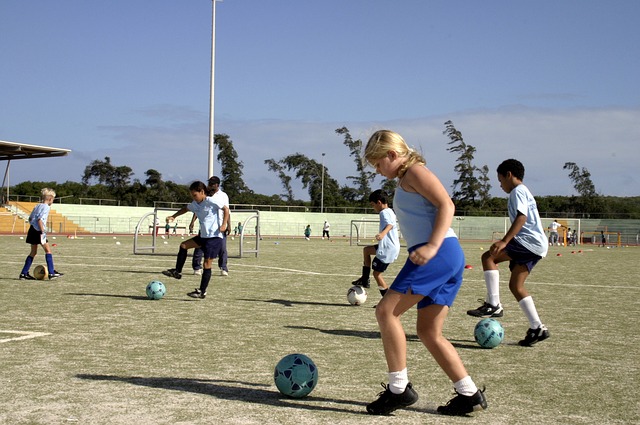 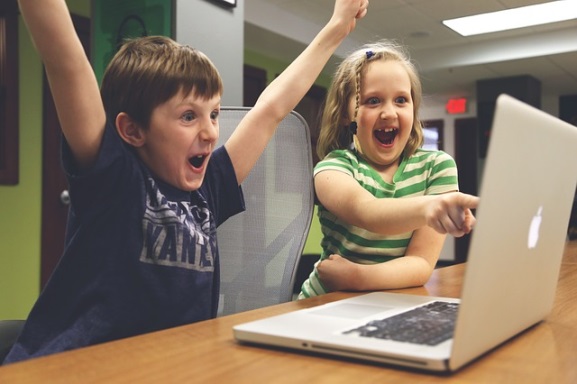